A Note on Minimum-Segment 
Drawings of Planar Graphs
Stephane Durocher1           Debajyoti Mondal1
      Rahnuma Islam Nishat2     Sue Whitesides2
1Department of Computer Science, University of Manitoba
	2Department of Computer Science, University of Victoria
What is a minimum-segment drawing?
a
a
a
e
f
h
b
h
e
b
f
h
g
g
c
c
d
d
d
Planar Graph G
A Straight-Line Drawing of G
h
Segment
Edge
d
What is a minimum-segment drawing?
a
a
a
e
f
h
f
b
b
h
e
g
f
h
g
c
g
c
e
c
10 Segments
d
d
d
b
Planar Graph G
7 Segments
A Minimum-Segment Drawing of G
Previous Results
Dujmovic et al.
Samee et al.
Dujmovic et al.
Biswas et al.
Dujmovic et al.
2007
2009
2007
2010
2007
Series parallel graph
with the maximum  degree 3
Cubic 3-connected
plane  graph
Minimum segment.
Trees
Outerplanar graphs, plane 2-trees and plane 3-trees
Planar 3-connected graphs
Minimum segment.
n segments, 2n segments and 2n segments, respectively.
5n/2 segments.
Minimum segment.
Our Results
Given an arbitrary integer k ≥ 3, it is NP-complete to decide if a given plane graph has a straight-line drawing with at most k segments
It is NP-complete to determine whether a given partial drawing of an outerplanar graph G can be extended to a straight-line drawing of G with at most k segments
We introduce a new graph parameter called segment complexity and derive lower bounds on segment complexities of different classes of planar graphs
Pseudoline Arrangements
Simple Arrangement of Pseudolines
Pseudoline Arrangements
Simple Arrangement of Pseudolines
Pseudoline Arrangement Graph
A Simple Pseudoline Arrangement Graph
All the vertices of degree 2 and 3 are on the outer face
k(k-1)/2 vertices
k(k-2) edges
Arrangement Drawing
?
Pseudoline Arrangement Graph
Arrangement Drawing
We prove that, G is an arrangement graph 
if and only if G has an arrangement drawing
Arrangement Graph
A drawing is an arrangement drawing if it has exactly k segments such that each segment intersects all the other segments.
Not every pseudoline arrangement graph 
has an arrangement drawing
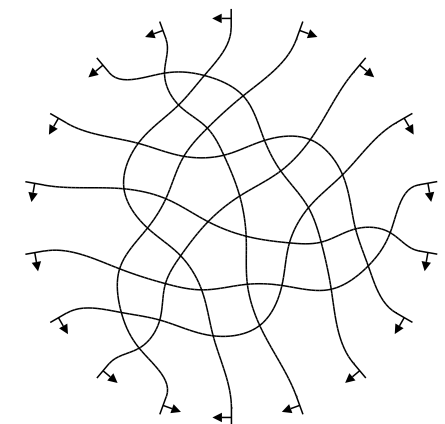 9(9-1)/2 vertices
9(9-2) edges
NO
Is there a 9 segment drawing of this graph?
Arrangement Graph Recognition is NP-hard
Input : A pseudoline arrangement graph G
Question : Is G an arrangement graph?
Minimum-Segment Drawing
Input : A pseudoline arrangement graph G
Question : Does G admit a straight-line drawing with k segments?
We reduce arrangement graph recognition problem to minimum-segment drawing problem.
Minimum-Segment Drawing is NP-complete
G is an arrangement graph  G has a drawing with k segments.
Minimum-Segment Drawing is NP-complete
G has a k-segment drawing  Γ   G is an arrangement graph
Γ is a k-segment drawing
Each segment has k-1 vertices 
and   k-2 edges
Each segment intersects 
all other segments
Assume that this segment contains at least k vertices  k+1 segments, a contradiction
The segments can be extended 
to infinity without 
creating new vertices
Γ is an arrangement drawing
G is an arrangement graph
Minimum-Segment Drawing is NP-complete
G has a k-segment drawing  Γ   G is an arrangement graph
Γ is a k-segment drawing
Each segment has k-1 vertices 
and   k-2 edges
Each segment intersects 
all other segments
The segments can be extended 
to infinity without 
creating new vertices
Γ is an arrangement drawing
G is an arrangement graph
Relation with layered polyline drawing
1
a
a
x
2
d
d
e
e
c
c
b
3
b
4
5
Relation with layered polyline drawing
1
a
a
x
2
d
d
e
e
c
c
b
3
b
4
5
1
2
3
4
5
Relation with layered polyline drawing
5
4
1
a
a
x
2
d
d
3
e
e
c
c
b
3
b
2
4
5
1
1
2
3
b
4
5
Relation with layered polyline drawing
5
4
1
a
a
x
2
d
d
3
e
e
c
c
b
3
b
2
4
5
1
1
2
x
3
b
4
5
Relation with layered polyline drawing
5
4
1
a
a
x
2
d
d
3
e
e
c
c
b
3
b
2
4
5
1
1
2
x
3
b
4
c
5
Relation with layered polyline drawing
5
4
1
a
a
x
2
d
d
3
e
e
c
c
b
3
b
2
4
5
1
1
2
x
3
b
d
4
c
5
Relation with layered polyline drawing
5
4
1
a
a
x
2
d
d
3
e
e
c
c
b
3
b
2
4
5
1
1
a
a
2
x
a
3
b
d
4
c
5
Relation with layered polyline drawing
5
4
1
a
a
x
2
d
d
3
e
e
c
c
b
3
b
2
4
5
1
1
a
a
2
x
a
3
e
e
b
d
4
e
c
5
Relation with layered polyline drawing
5
4
1
a
a
x
2
d
d
3
e
e
c
c
b
3
b
2
4
5
1
a
1
a
a
2
x
a
3
e
e
b
d
4
e
c
5
Our Results
Given an arbitrary integer k ≥ 3, it is NP-complete to decide if a given plane graph has a straight-line drawing with at most k segment.
It is NP-complete to determine whether a given partial drawing of an outerplanar graph G can be extended to a straight-line drawing of G with at most k segments
We introduce a new graph parameter called segment complexity and derive lower bounds on segment complexities of different classes of planar graphs
Minimum-Segment Drawing with Given Partial Drawing
Input : An outerplanar graph G, a straight-line drawing Γ/ of a subgraph G/ of G and an integer k ≥ 1
Question : Is there a k-segment drawing of G that includes Γ/?
We reduce tri-partition problem to minimum-segment drawing with given partial drawing problem.
Tri-Partition Problem
Input : A set of  3m positive integers   S={a1, a2, a3, a4,…, a3m} 
where  a1+a2+a3+….+a3m =  mB and  B/4<  ai <B/2  for each  ai , 1 ≤ i ≤ 3m
Question : Can S be partitioned into m subsets S1, S2, …, Sm such that  |S1| = |S2| = |S3| = … = |Sm|=3 and the sum of 
the integers in each subset is equal to B?
NP-Completeness
Can the graph can be drawn in  k=mB+m+3+3m  segments?
f
m+1 vertices
f1
(m+1) +mB + 2 segments
f2
v
f3
m+1+mB vertices
….
f3m
f /
B
B
B
B
B
B
B
B
NP-Completeness
f
v
f /
The k-segment drawing of G can be obtained if and only if the instance of the tripartition problem has a positive solution
A small example
S={6, 7, 5, 9, 6, 7}, B=20
f
6
7
5
v
9
6
7
f /
20
20
A small example
S={6, 7, 5, 9, 6, 7}, B=20
6
5
9
7
6
7
f
v
f /
20
20
Our Results
Given an arbitrary integer k ≥ 3, it is NP-complete to decide if a given plane graph has a straight-line drawing with at most k segment.
It is NP-complete to determine whether a given partial drawing of an outerplanar graph G can be extended to a straight-line drawing of G with at most k segments, even when the partial drawing can be extended to a straight-line drawing of G
We introduce a new graph parameter called “segment complexity” and derive lower bounds on segment complexities of different classes of planar graphs
Spanning-Tree Segment Complexity
Spanning-tree segment complexity of a planar graph G is the minimum positive integer C such that every spanning tree of G admits a drawing with at most C segments.
a
a
a
a
a
a
a
Spanning-Tree Segment complexity of this graph is 3
d
d
d
d
d
d
d
c
c
c
c
c
c
c
b
b
b
b
b
b
b
f
f
f
f
f
f
f
3 segments
2 segments
2 segments
e
e
e
e
e
e
e
. . .  . .
1 segment
1 segment
2 segments
Motivation
In many graph visualization softwares, a graph is drawn emphasizing the drawing of one of its spanning trees, and the other edges are displayed on demand
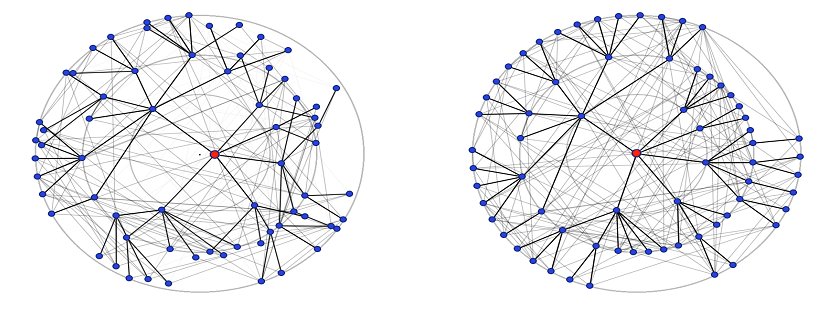 Figure taken from : C. Homan, A. Pavlo, and J. Schull. Smoother transitions between breadth-first-spanning-tree-based drawings. In Proc. of GD 2006.
Segment Complexity
Open Problem
Minimum-line drawing
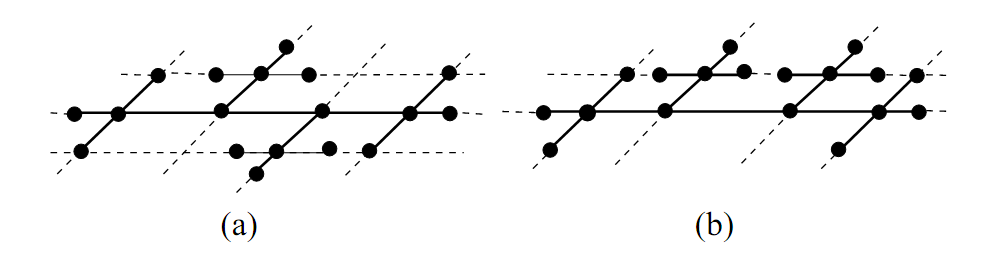 Open Problem: Compute non-trivial upper bounds on the number of lines required for minimum-line drawings of different classes of planar graphs.
Thank You